Welcome toMassHire Career Information Systems&
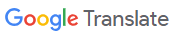 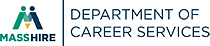 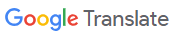 How do I add Google Translator to my computer?
 
				

Open Google
Open Google.
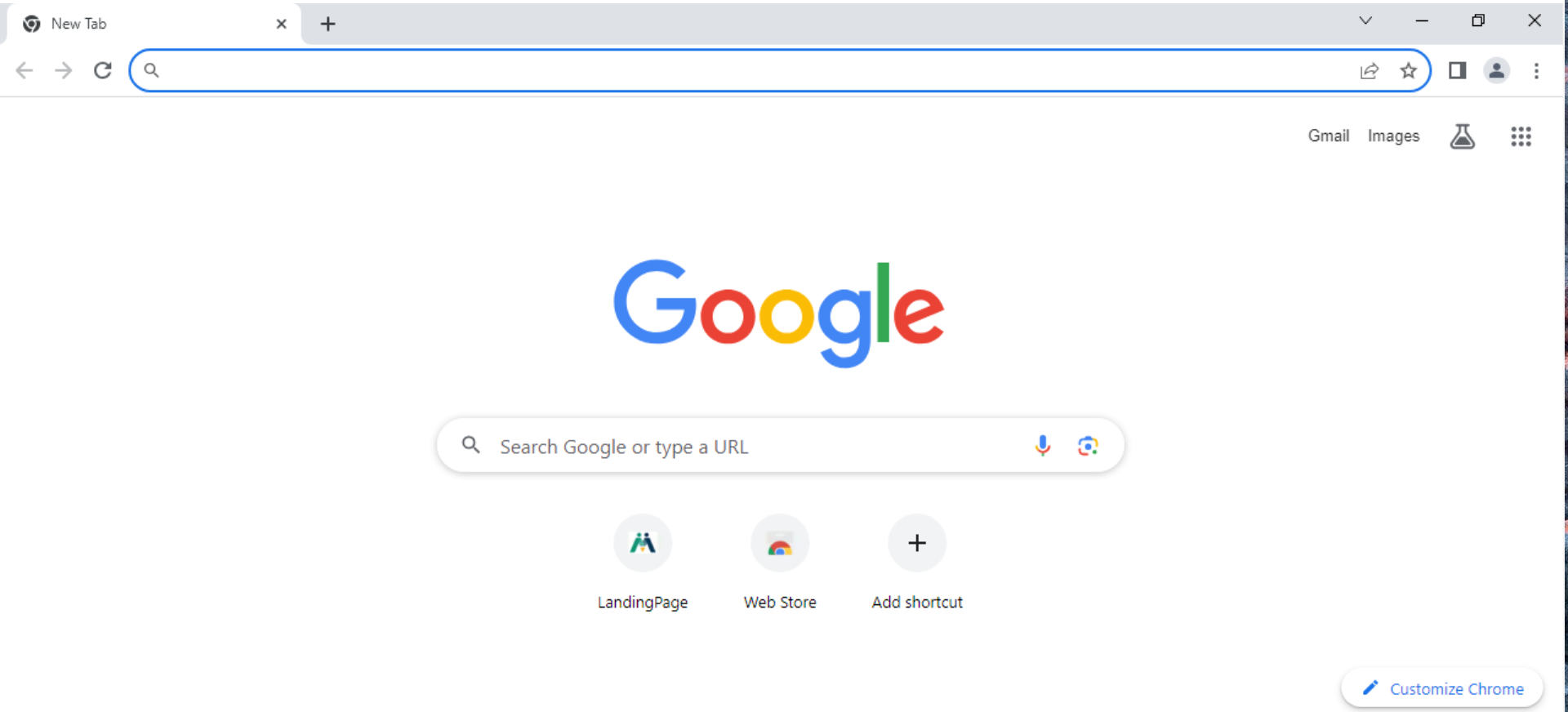 On Google go to Extensions then Visit Chrome Web Store.
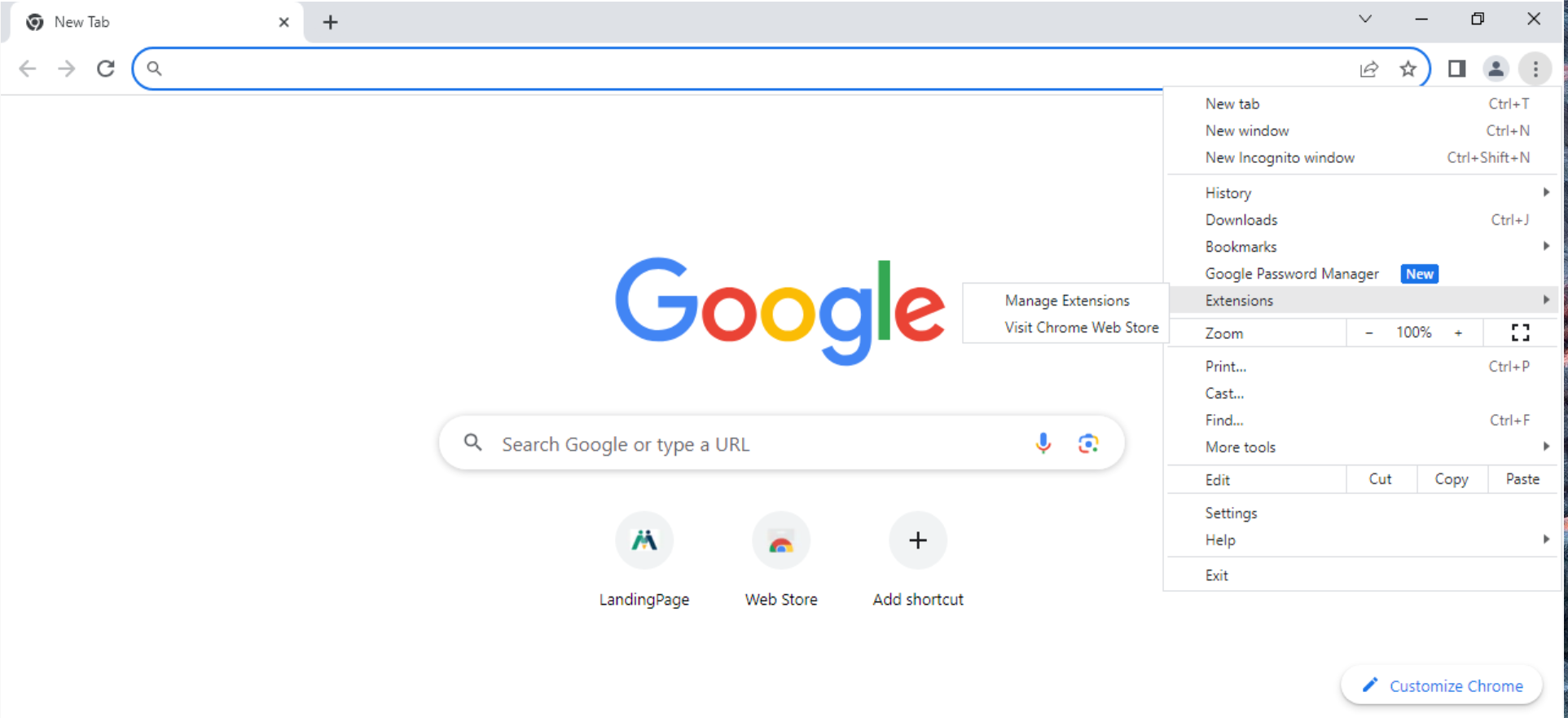 Chrome Web Store.  Find Google Translate.
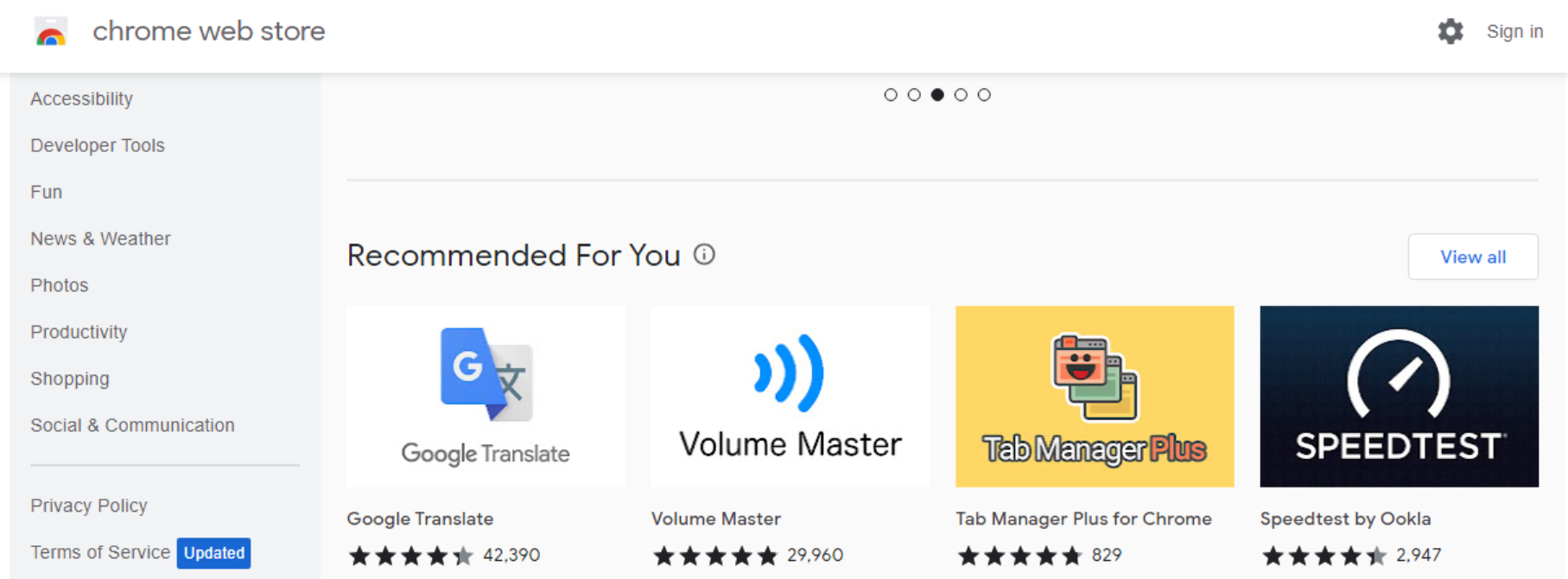 Click    Add to Chrome.
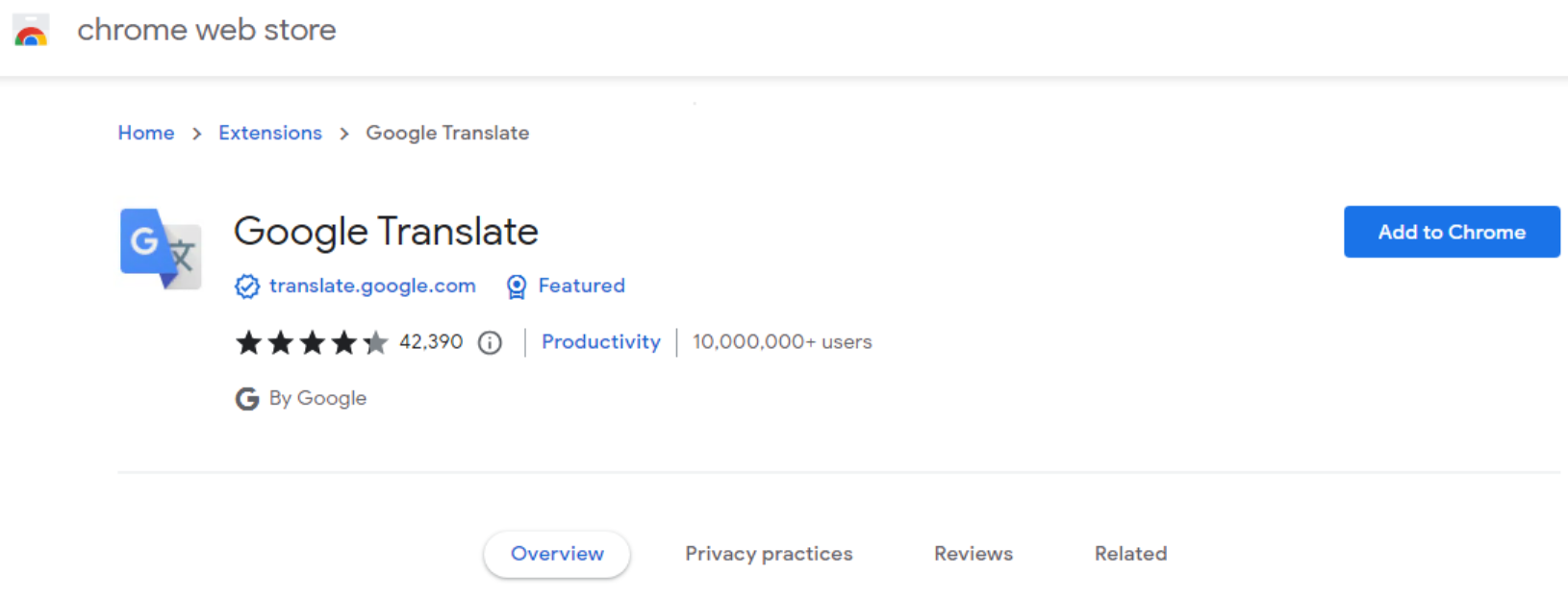 Google Translate has been Added.
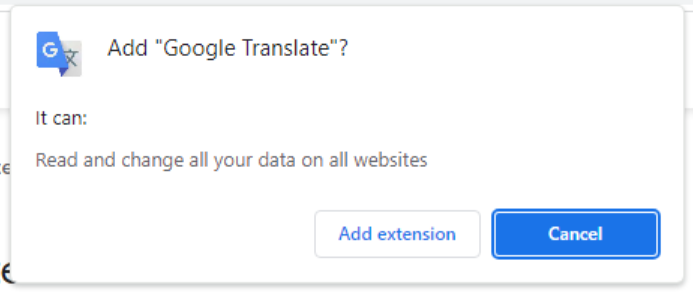 Google Translate has been Added.
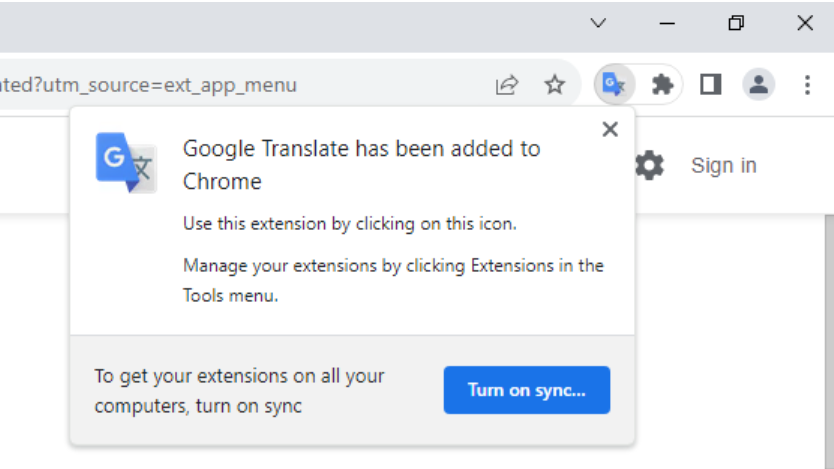 Customize Chrome Options.
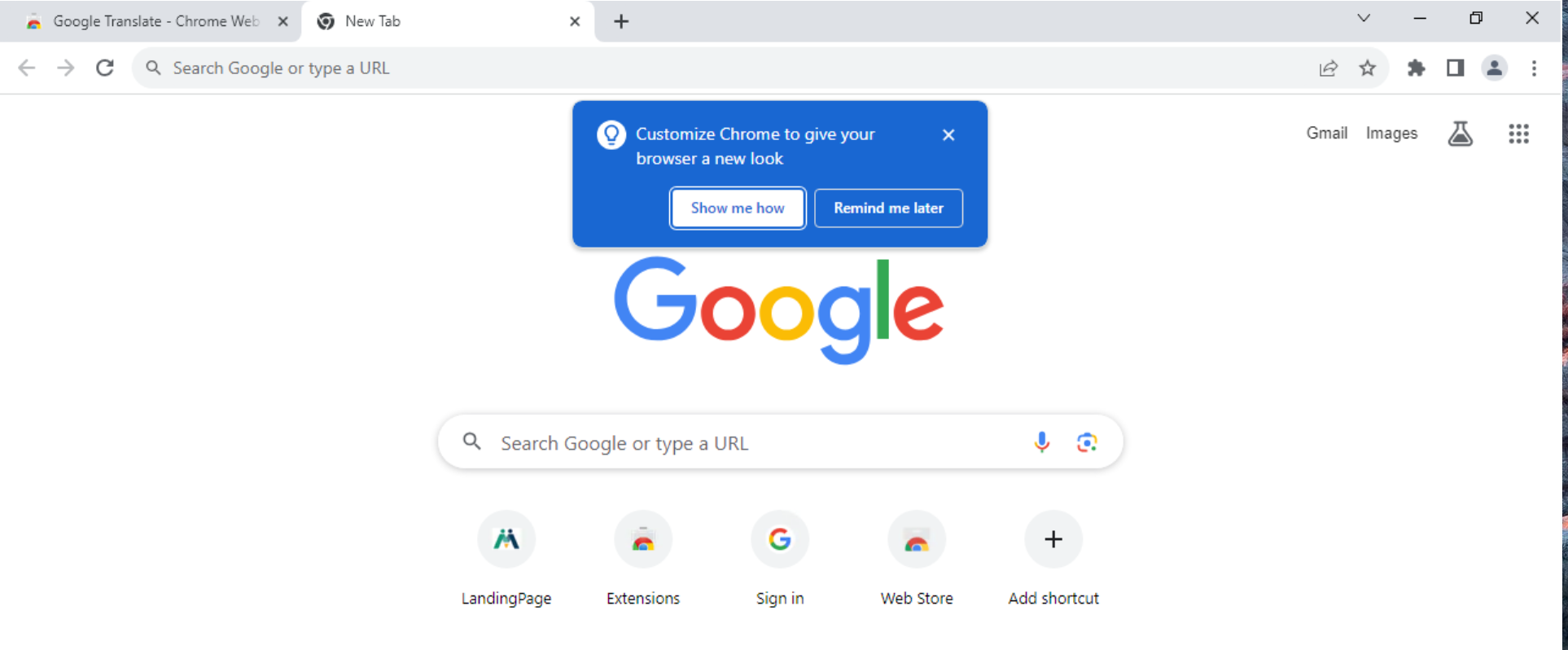 Google Translate is added to Google Chrome and Bookmarks
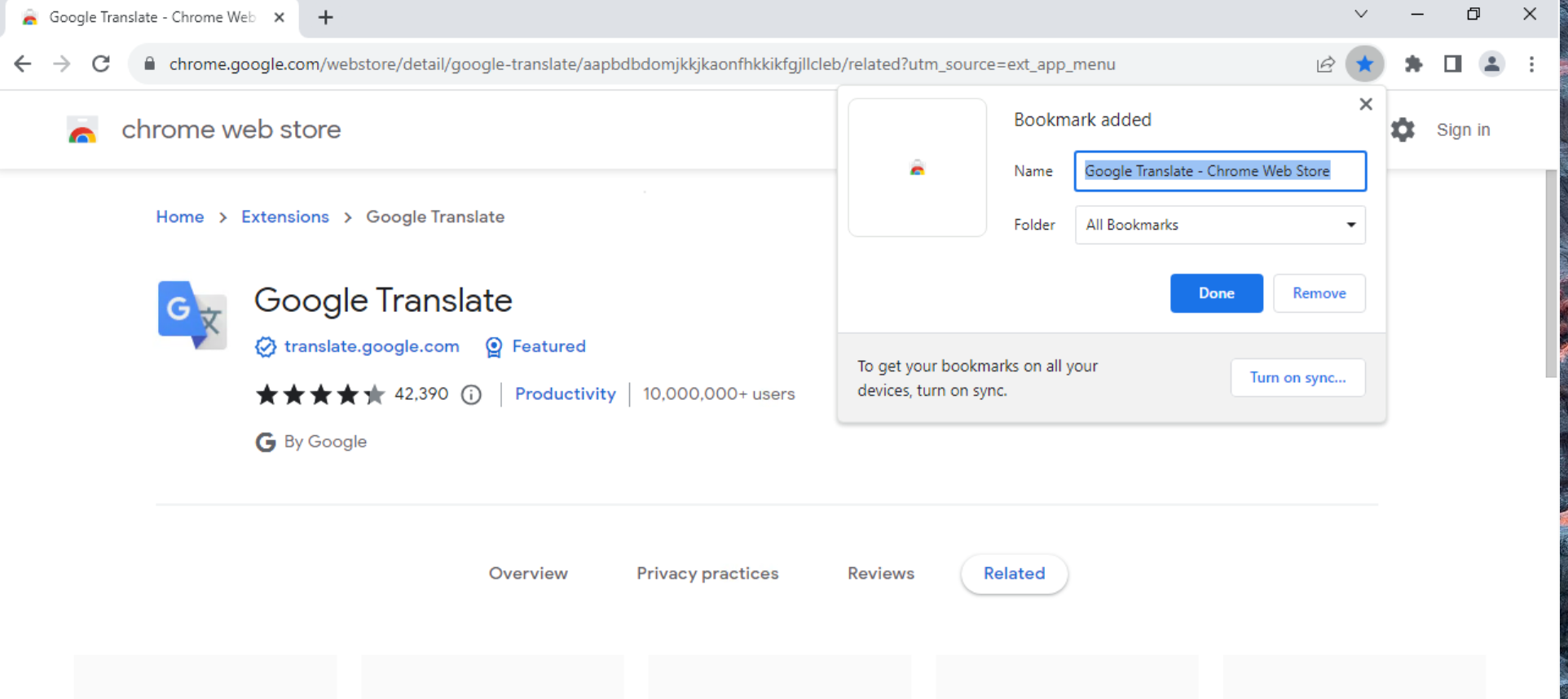 Click on Extensions Icon and Click Translate this page.
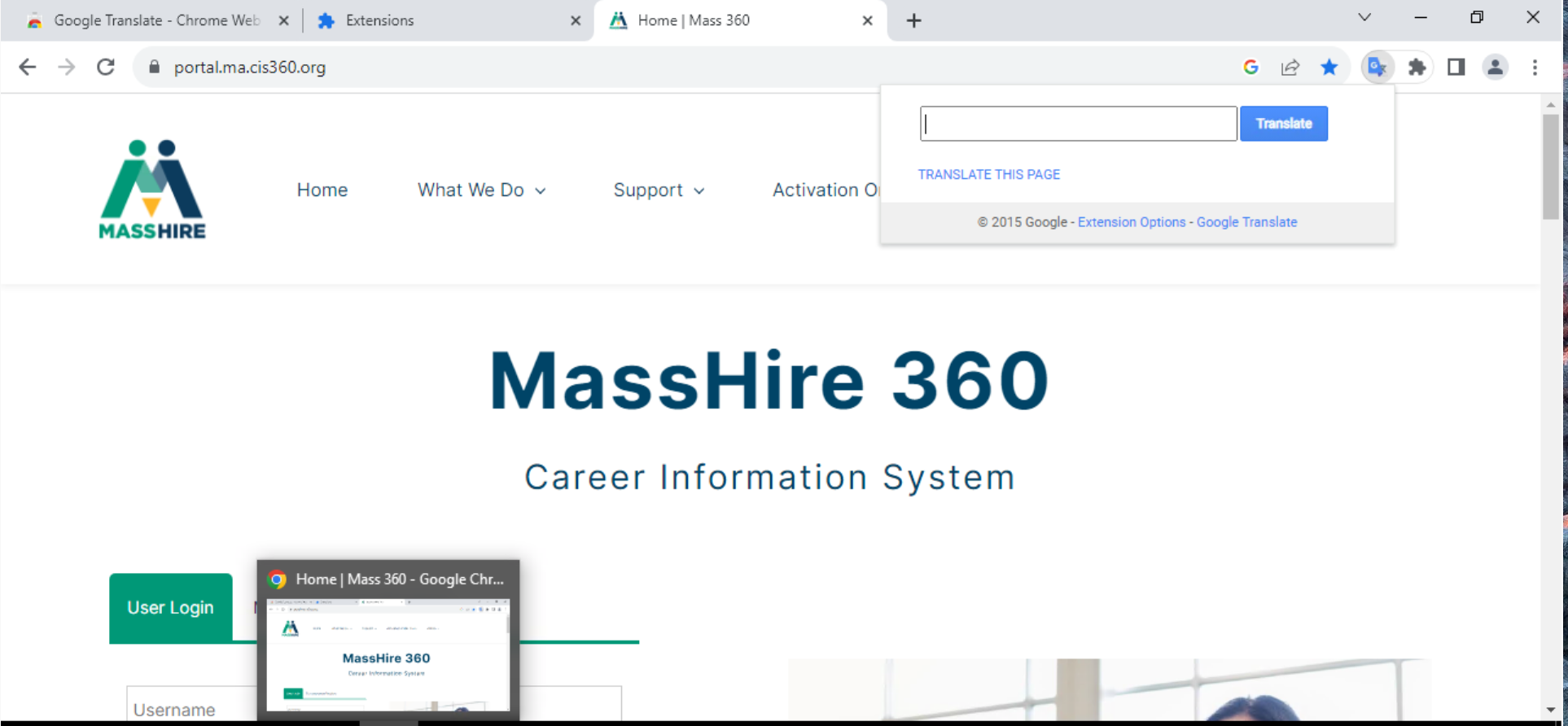 Select Language from Options
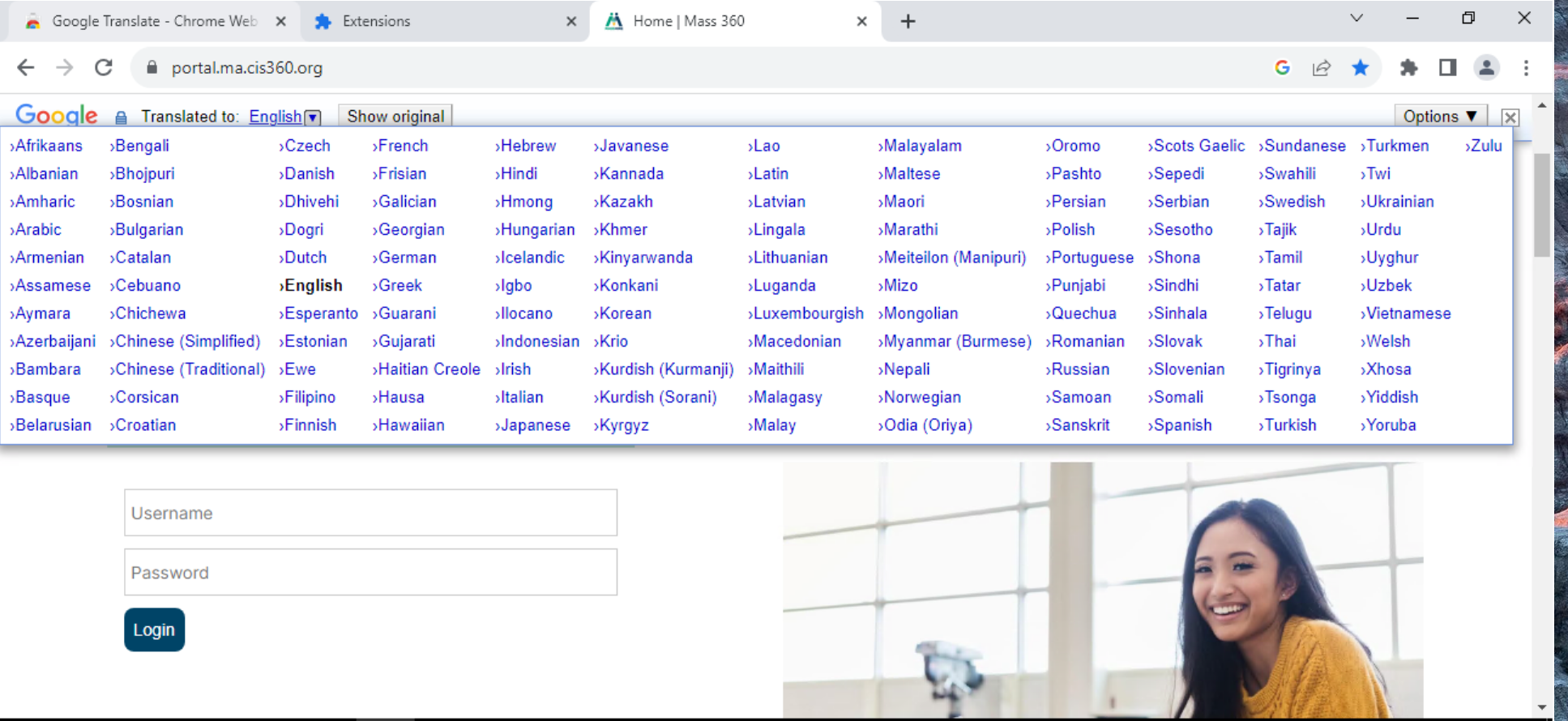 Haitian Creole
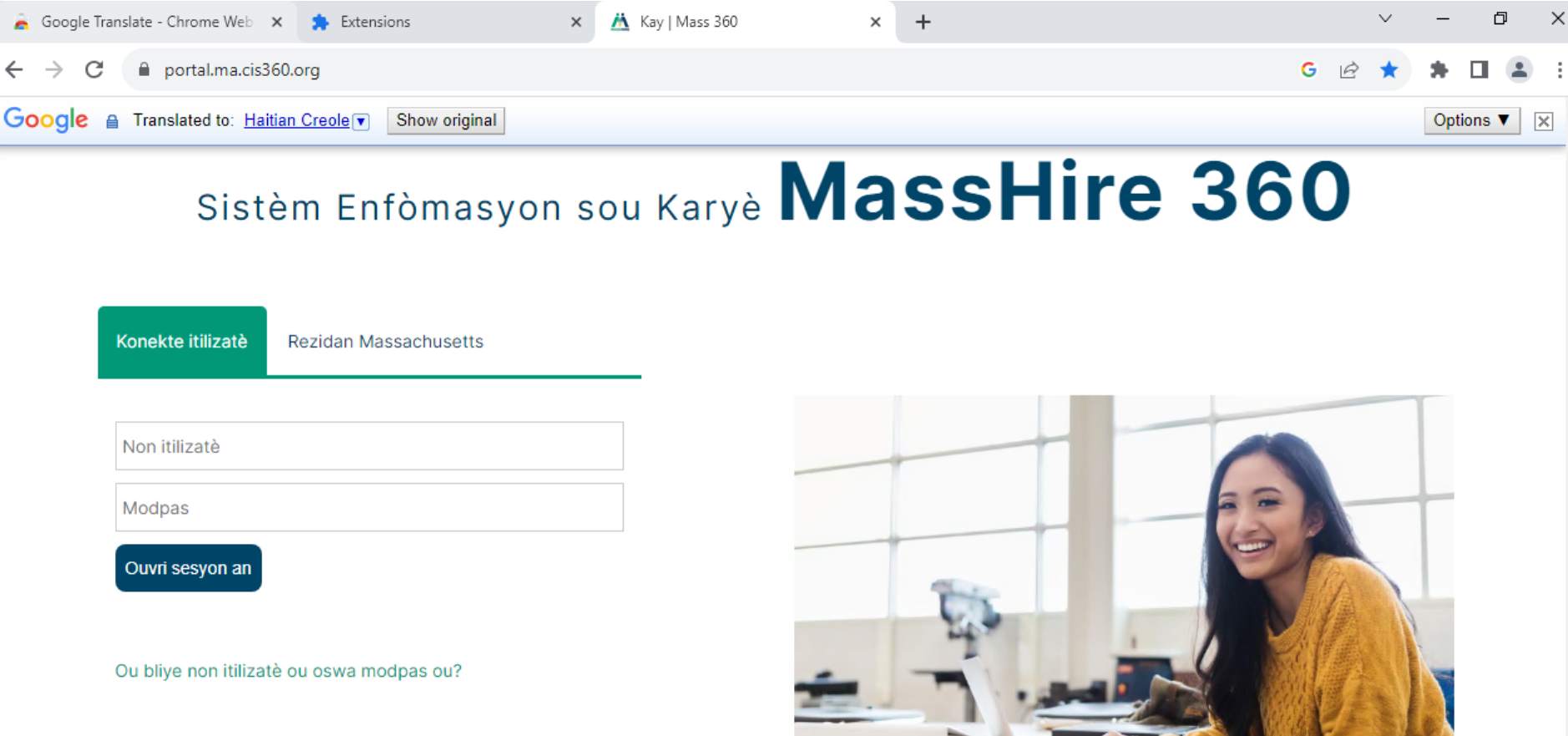 French
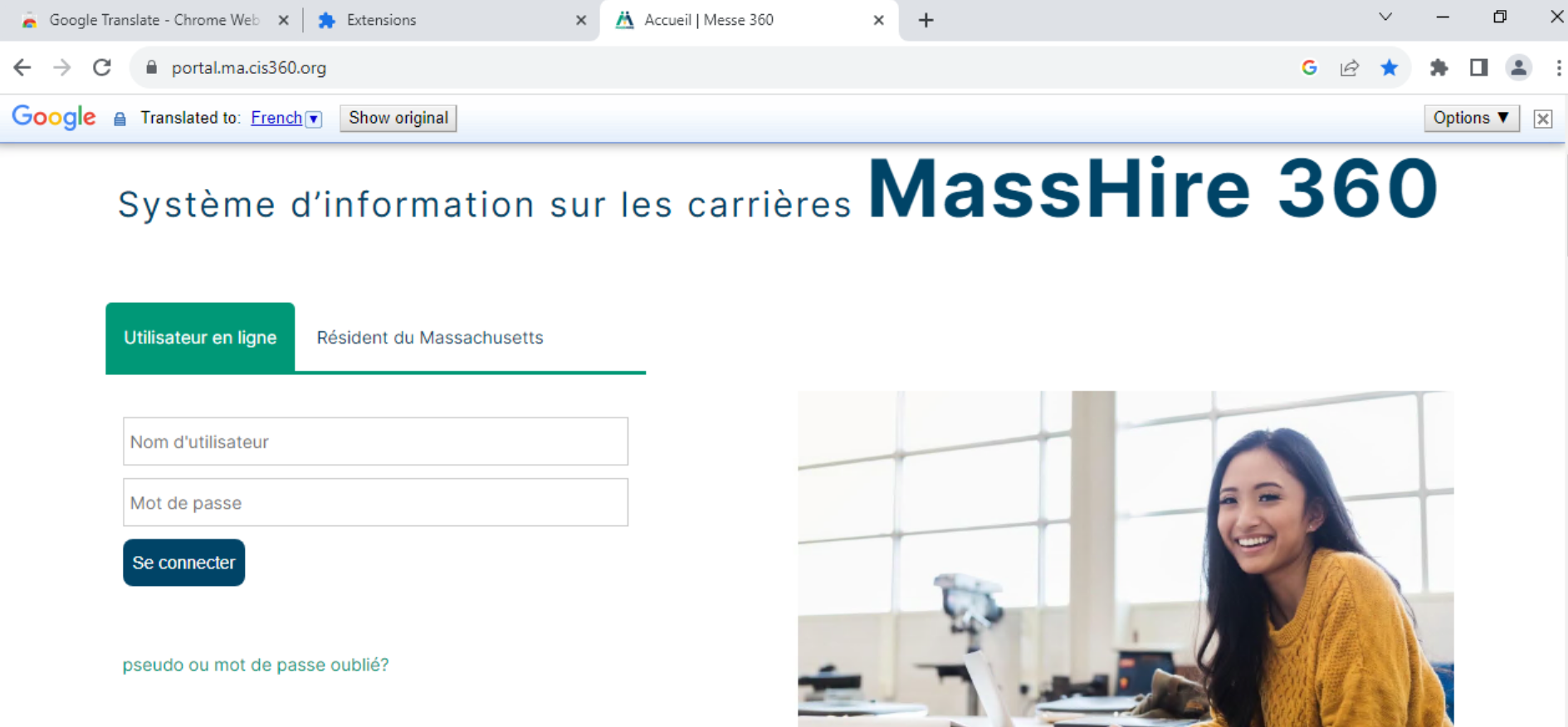 Show Original returns you to Original language.
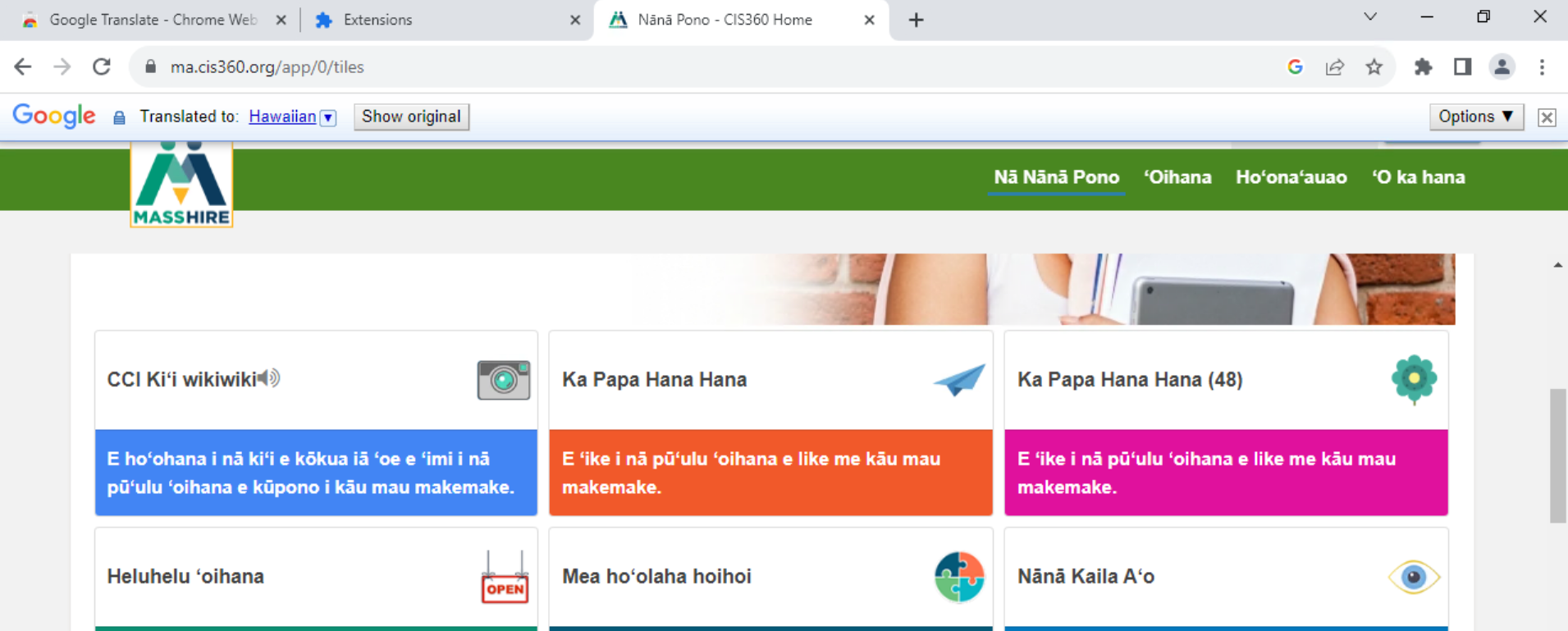 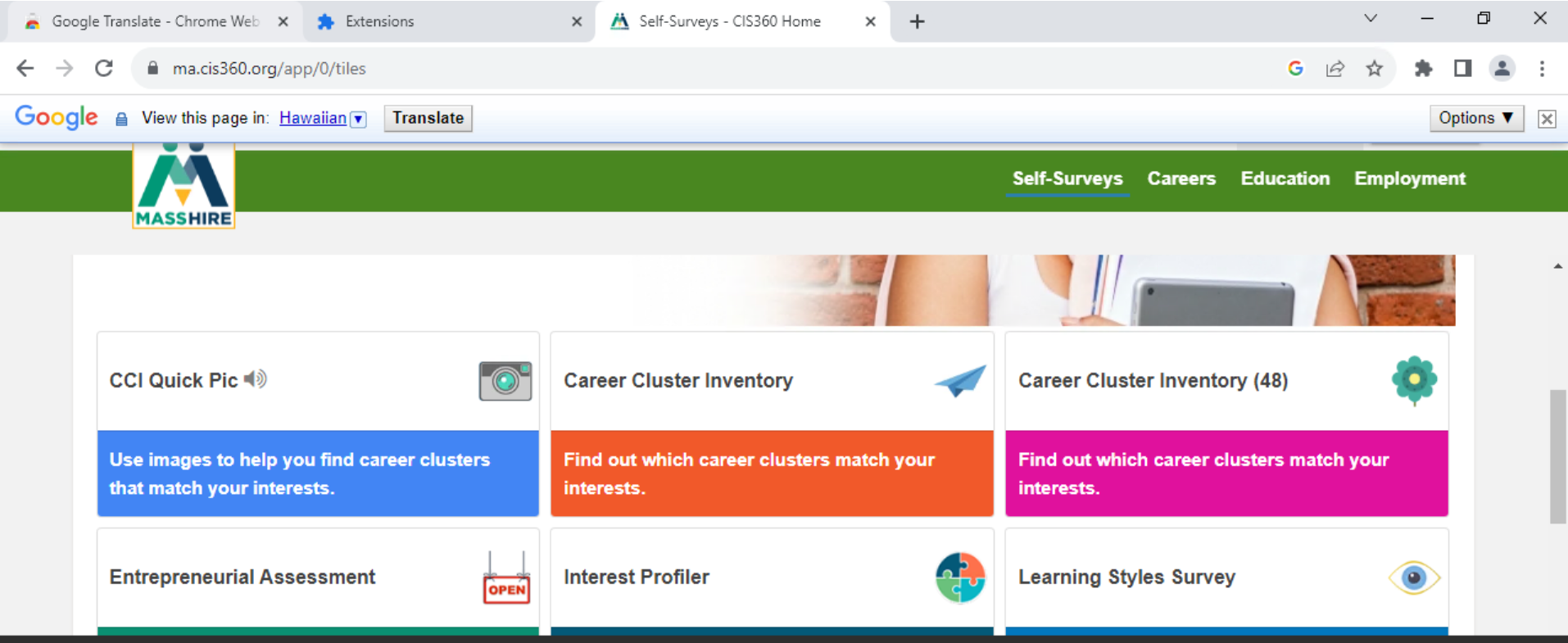 DONE!!!!
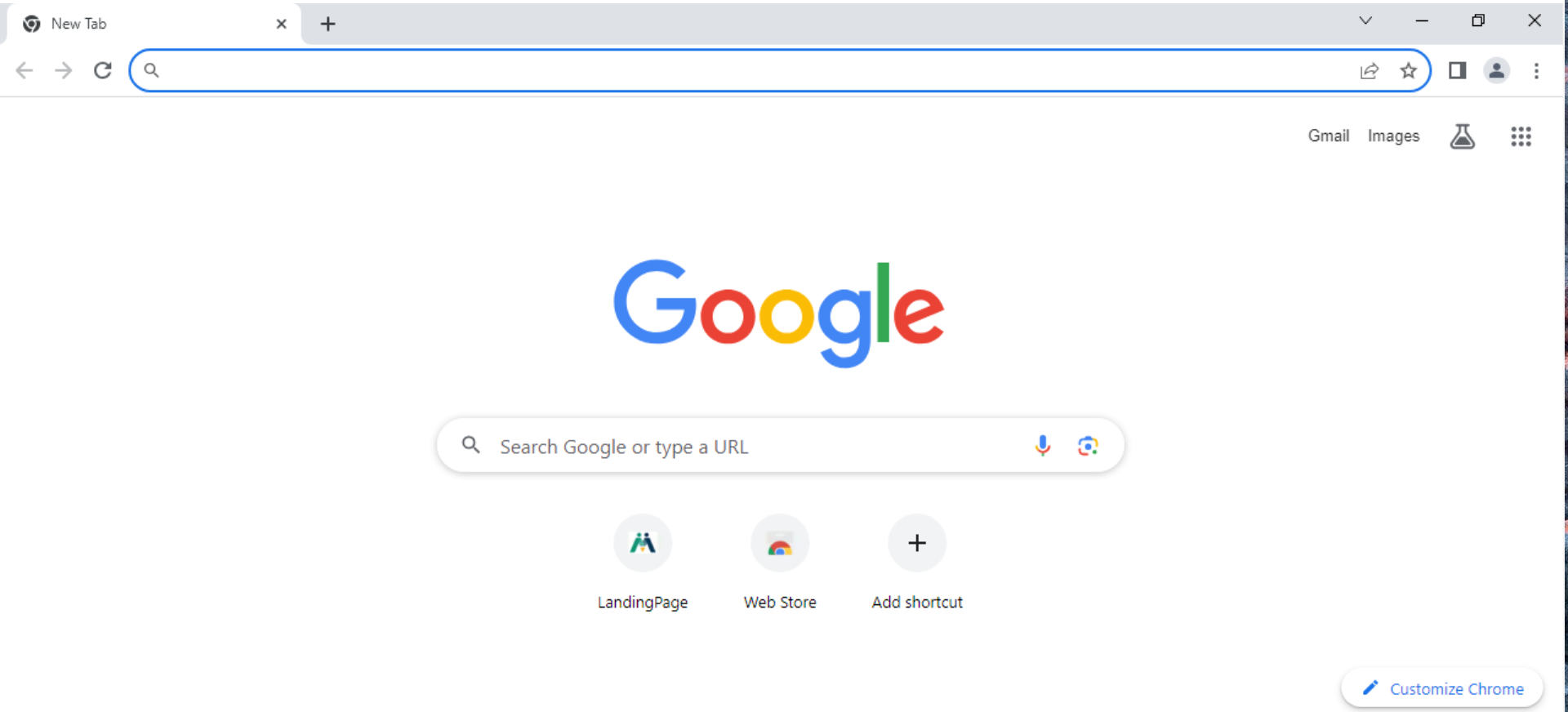 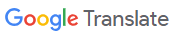 To view in other languages, you can install the Google Translate extension on your Chrome browser.

In your browser, navigate to Google Translate extension on the Chrome web store.
Click Add to Chrome.
It will ask if you want to Add "Google Translate". ...
Google Translate will now be added to Chrome.
Translation
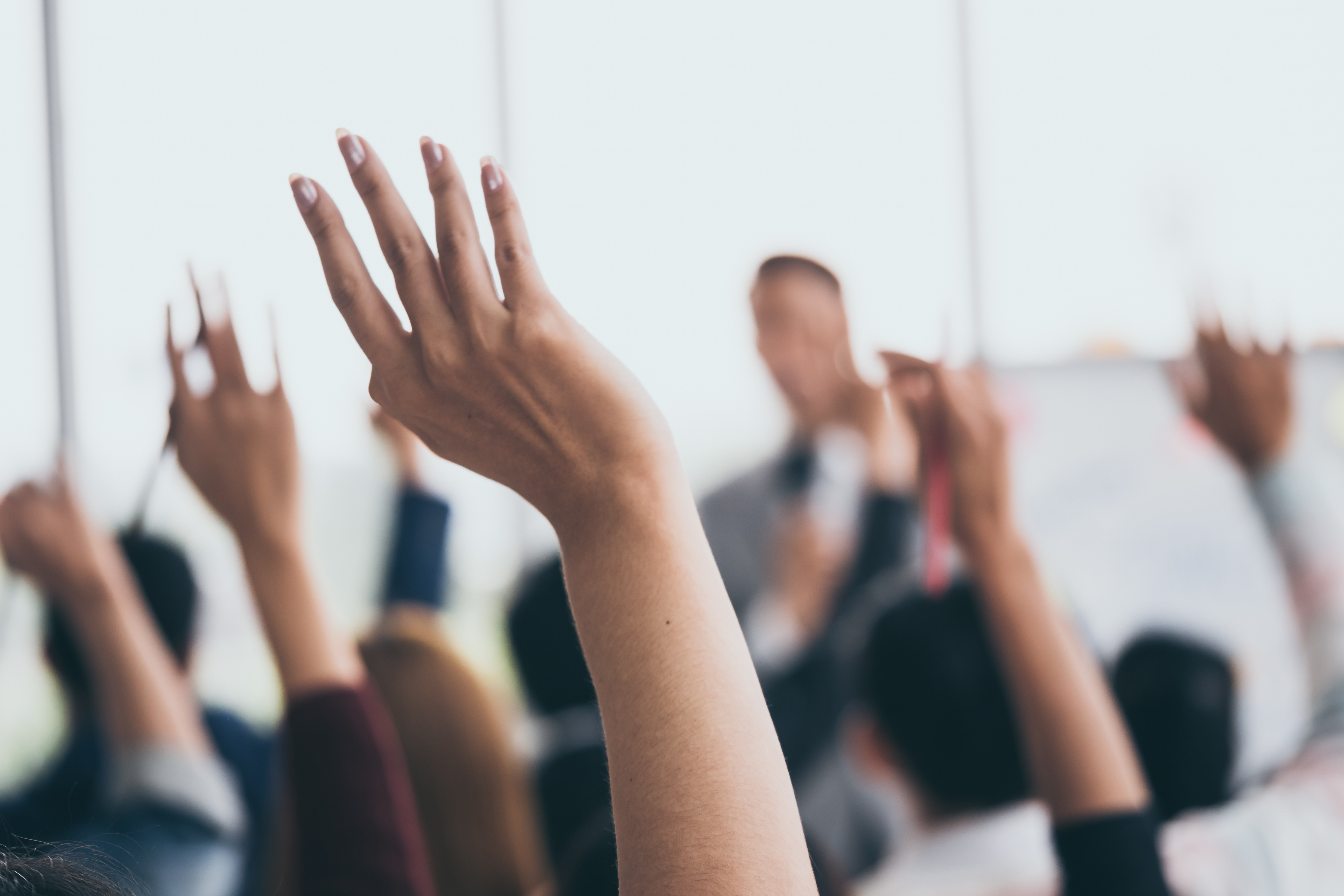 ?
?
?
Questions and Answers
?
?
?
?
?
?
?
?